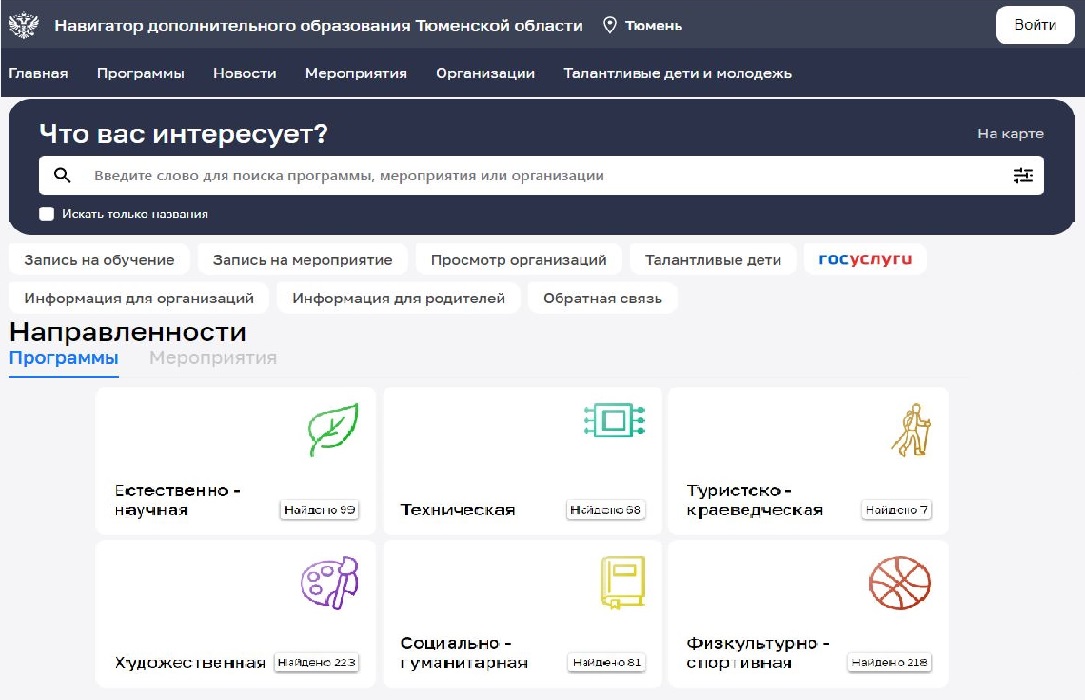 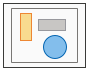 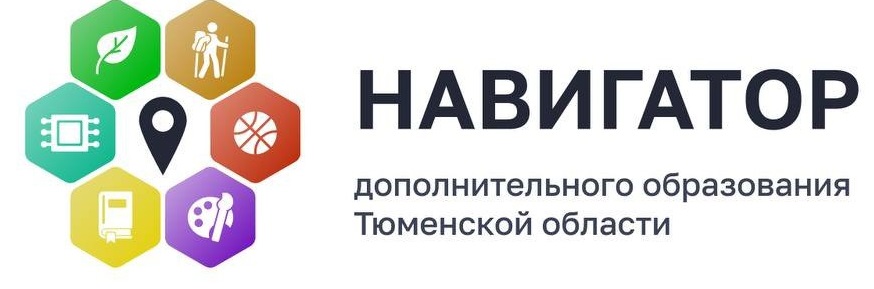 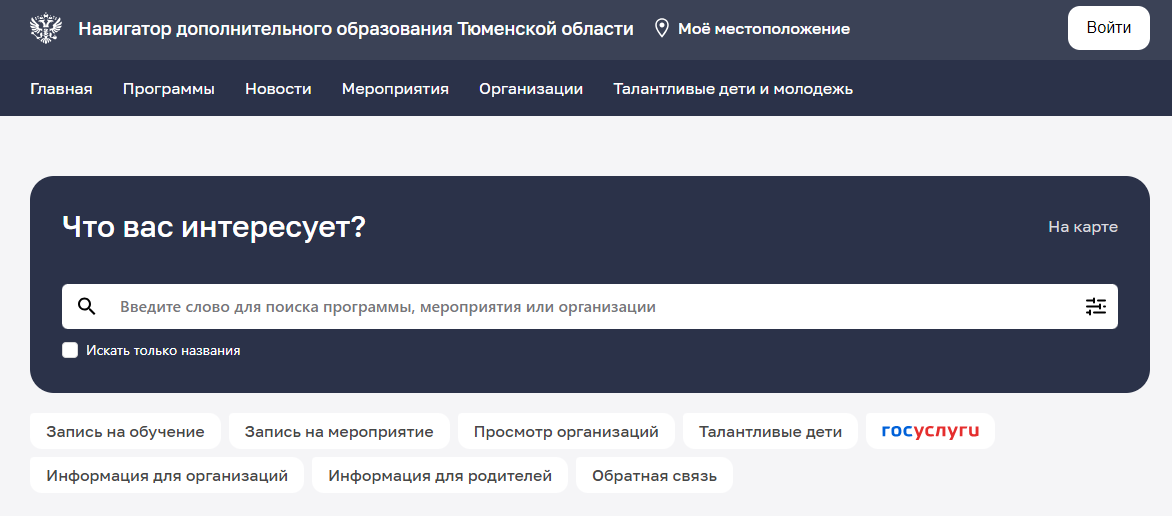 Навигатор дополнительного образования Тюменской области - единая информационная платформа, созданная в помощь детям и родителям как средство повышения вариативности, доступности и качества дополнительного образования.
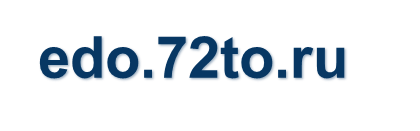 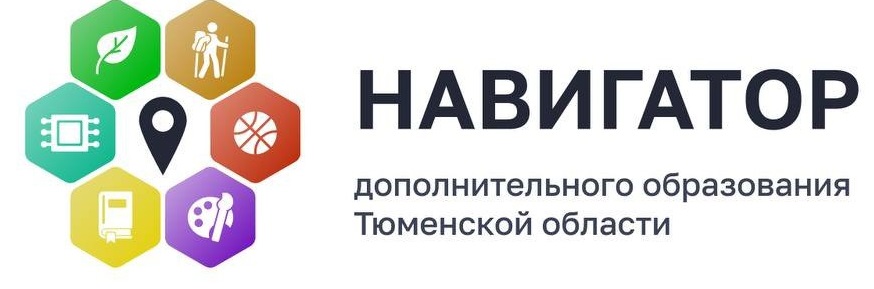 Выберите любой удобный способ для выбора программы дополнительного образования:
ВКЛАДКА «ПРОГРАММЫ»






     ВКЛАДКА «ПОИСК»
     ВКЛАДКА «НА КАРТЕ»
Раздел «Программы»
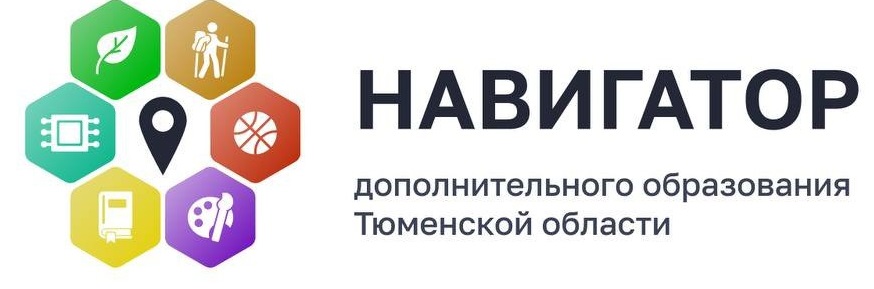 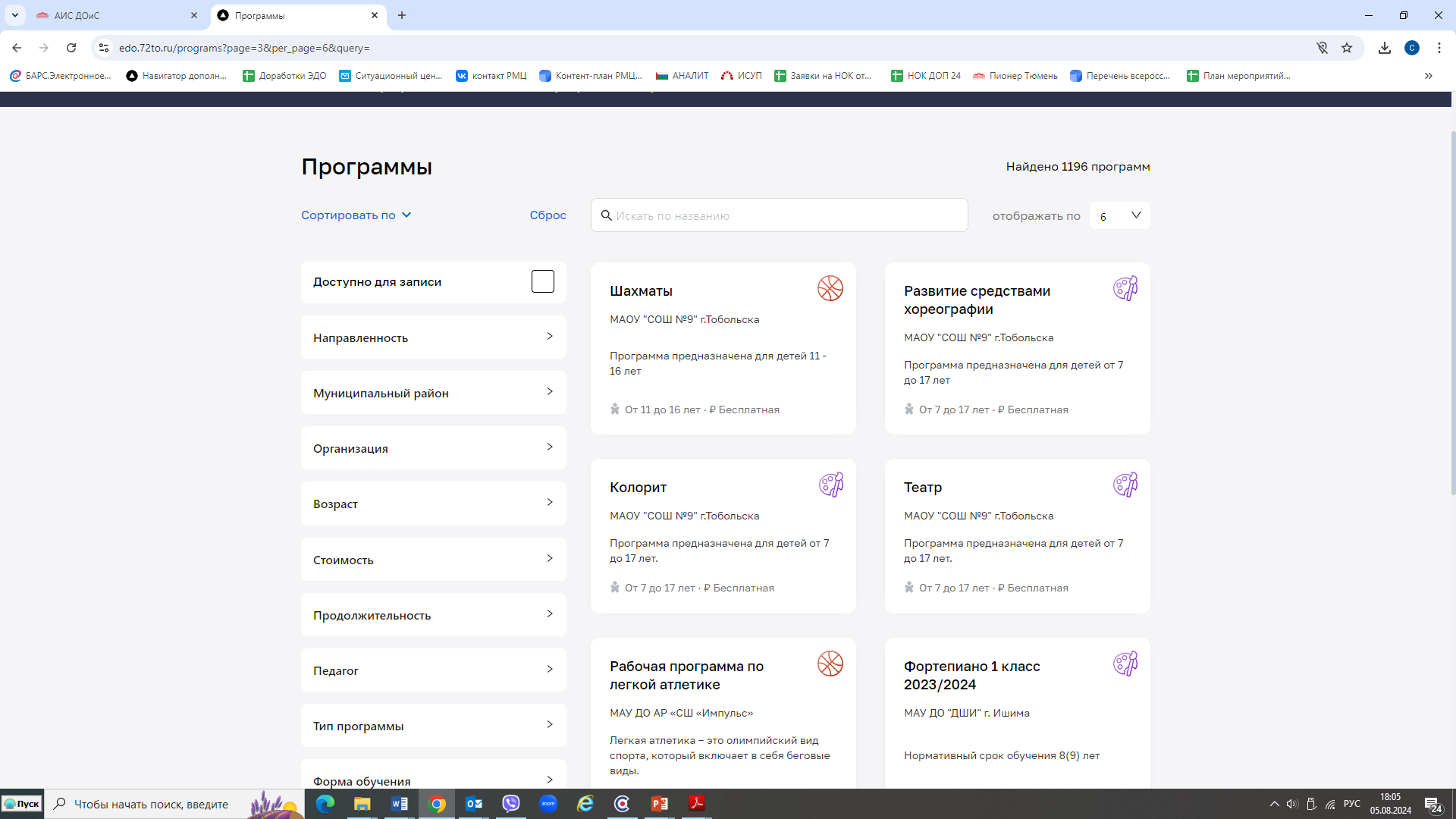 Запись на программы проходит через портал
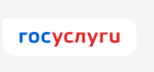 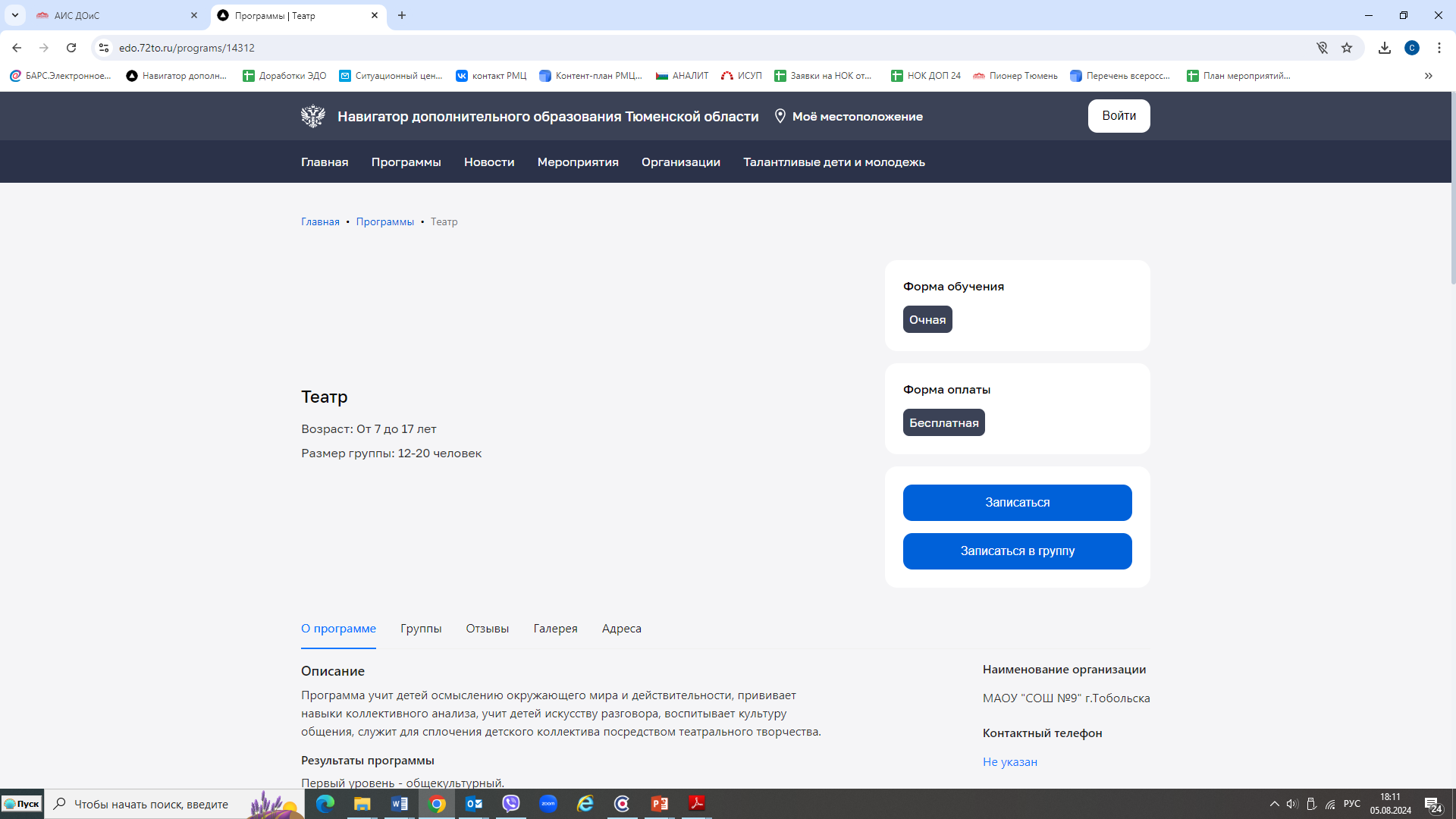 Поисковая строка Навигатора
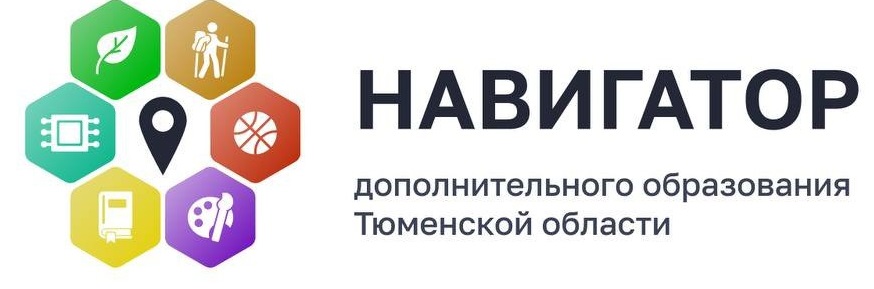 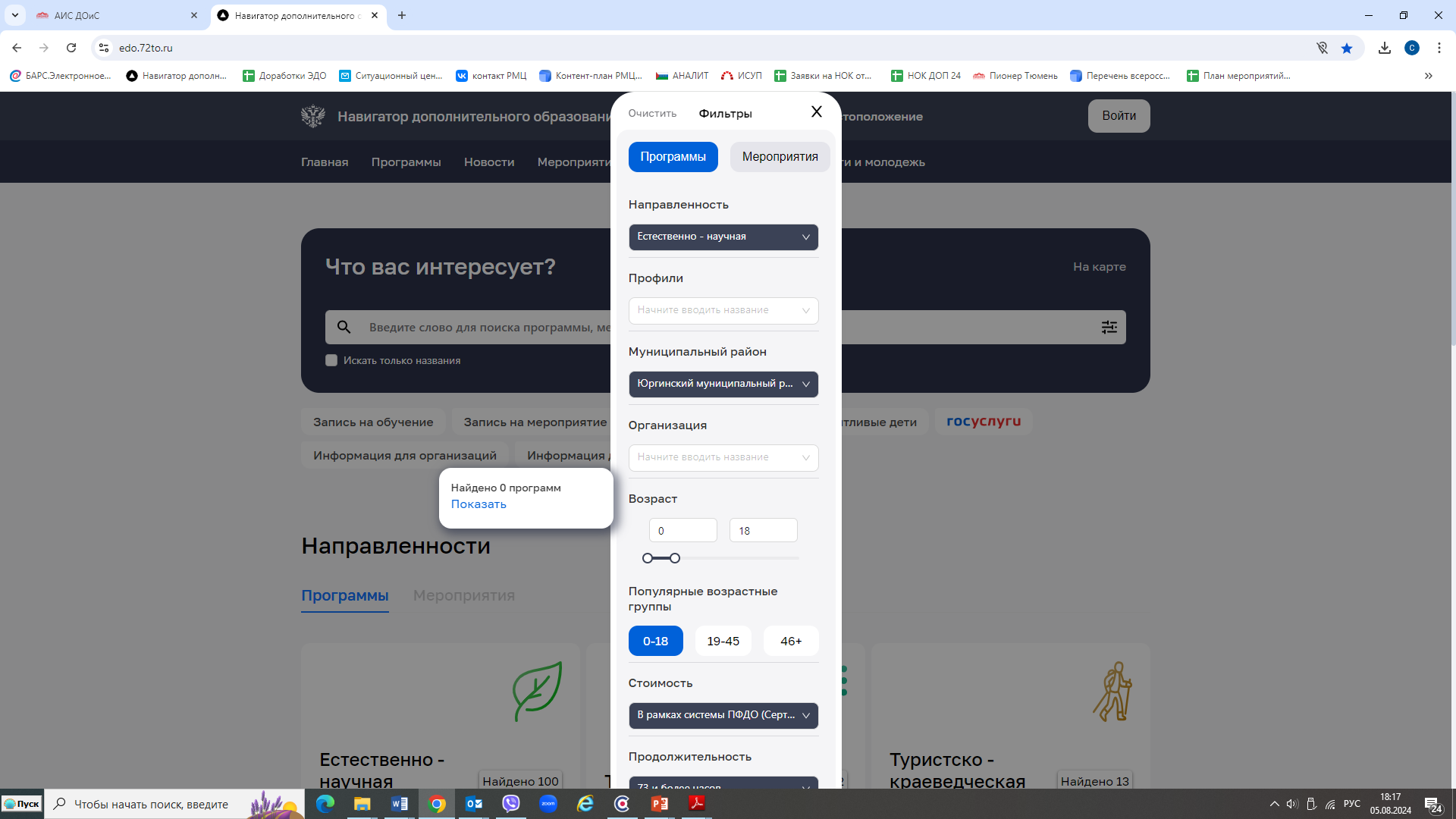 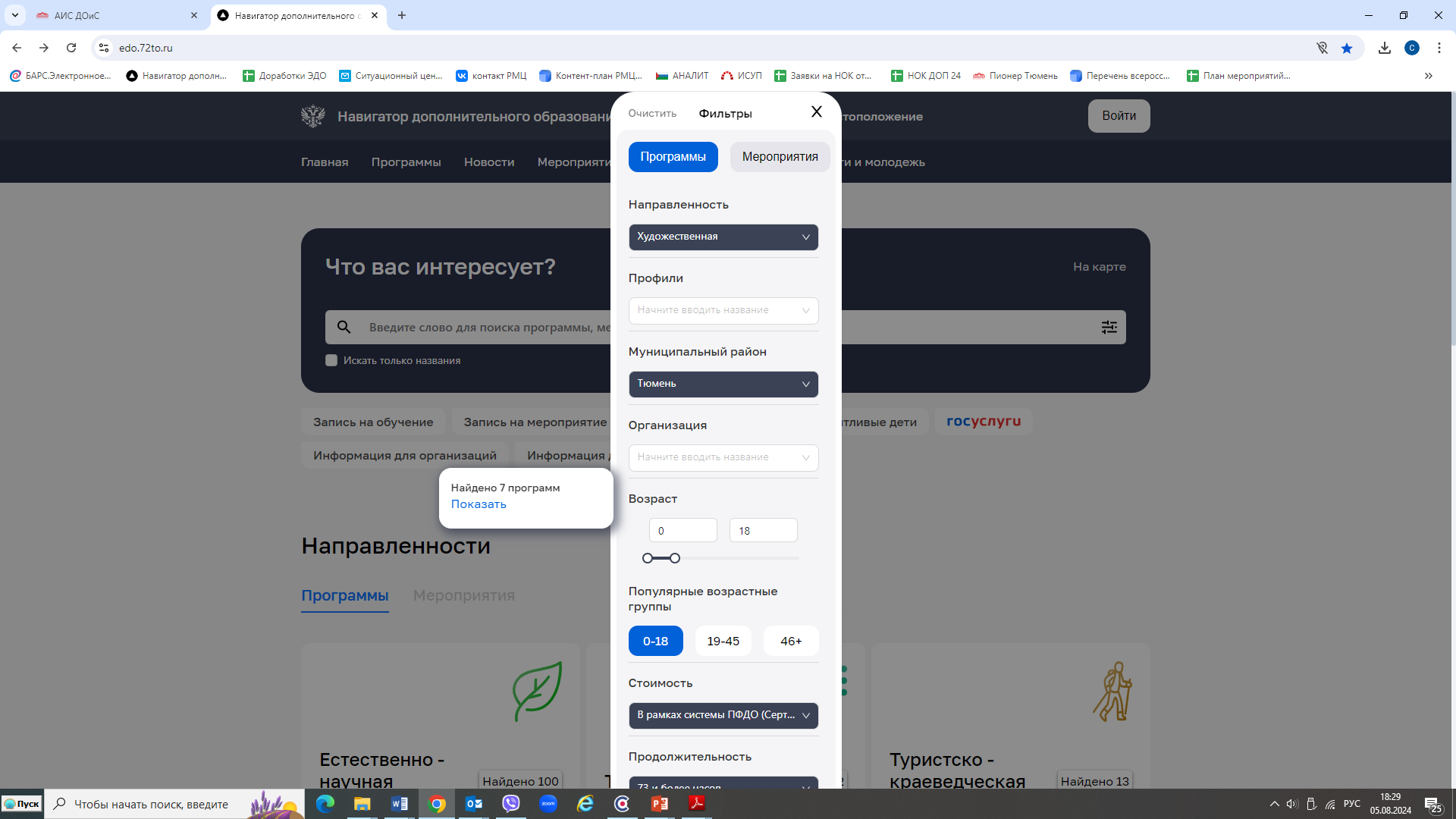 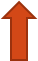 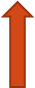 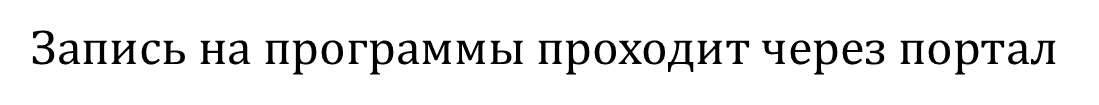 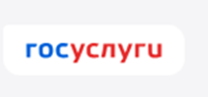 Каталог мероприятий в Навигаторе
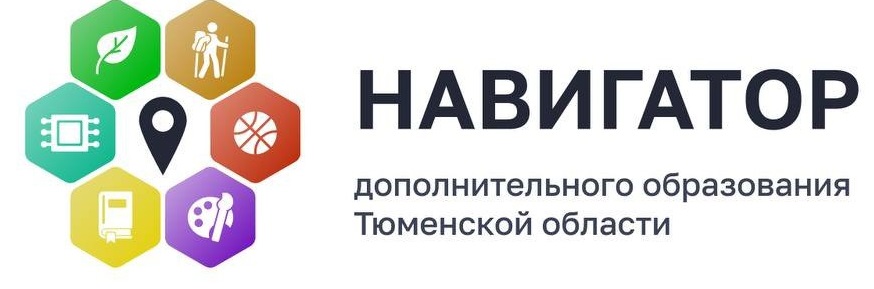 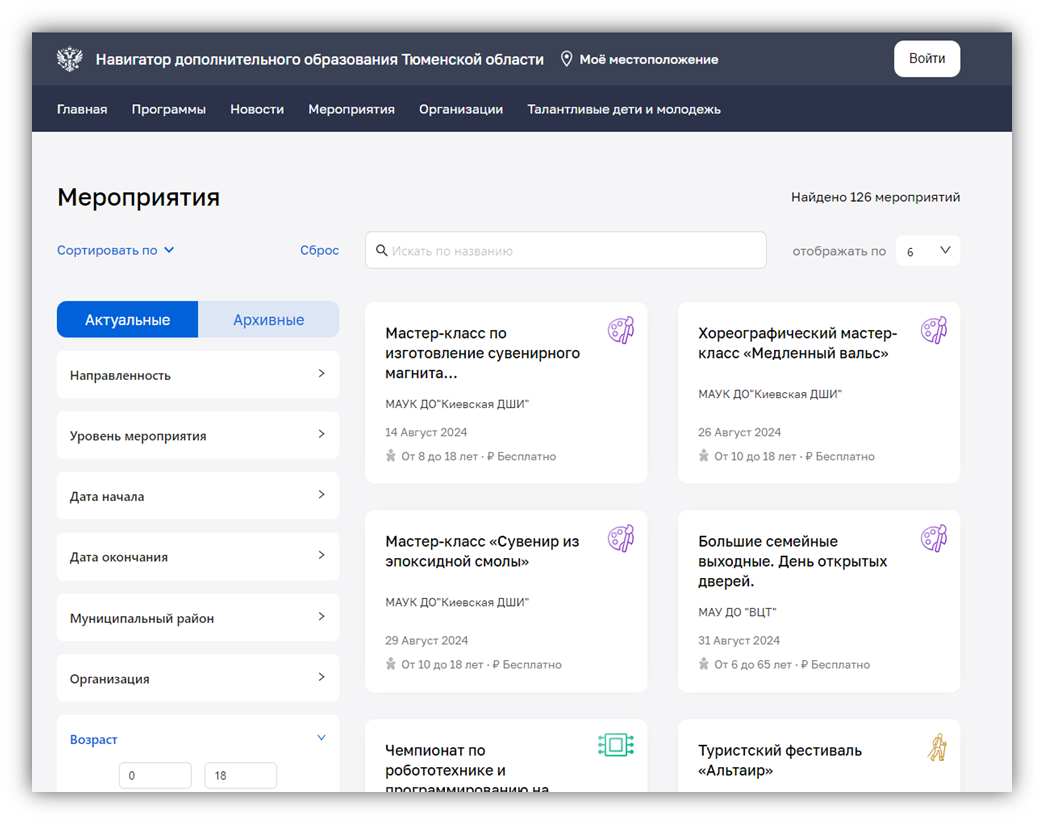 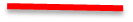 Перечень мероприятий учреждений, реализуемых программы ДО.

Удобная навигация.

Гибкий фильтр поиска.
Новостной блок Навигатора дополнительного образования
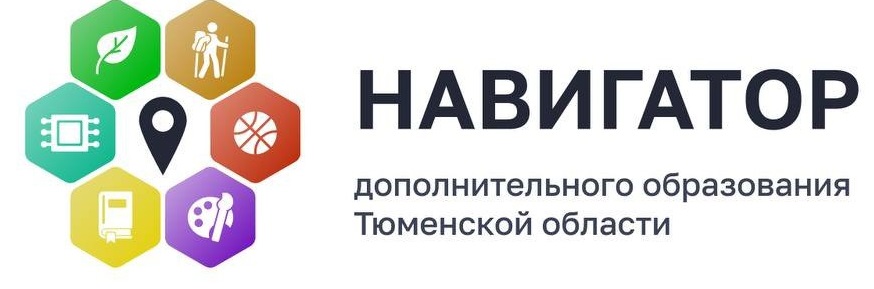 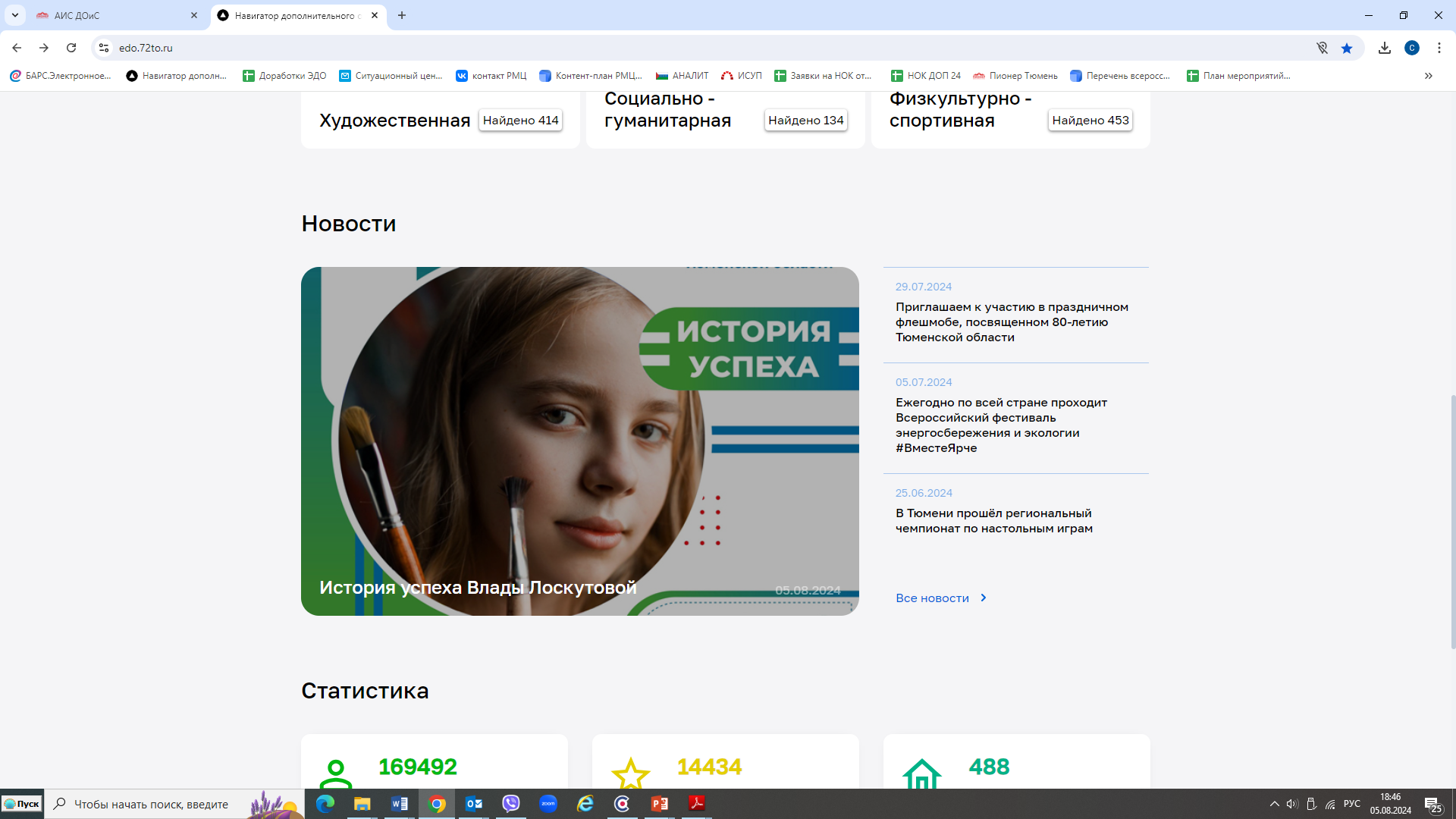 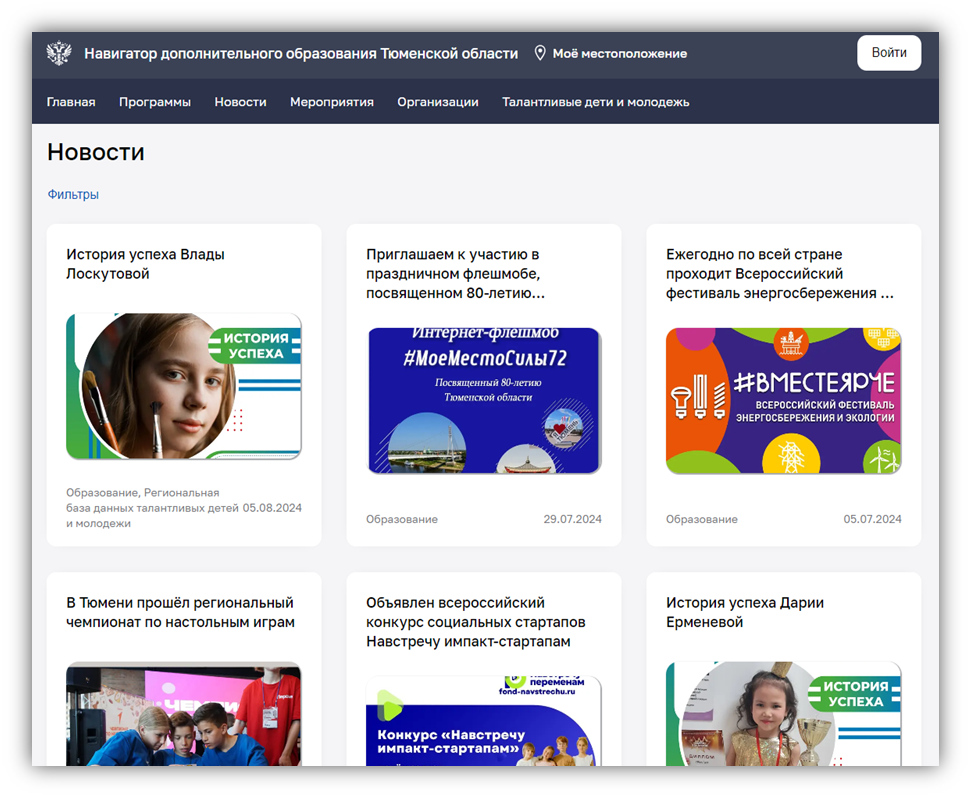 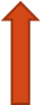 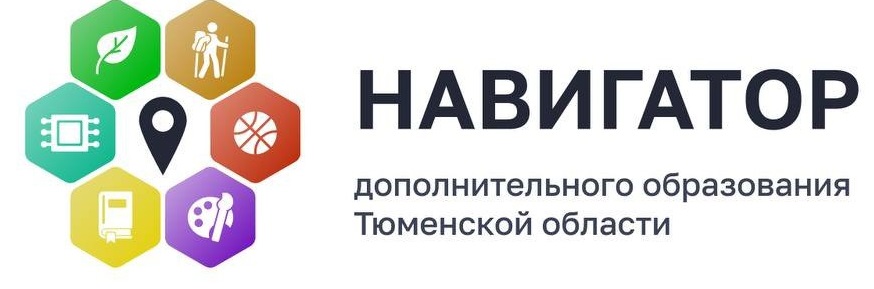 КОНТАКТЫ ДЛЯ КОНСУЛЬТАЦИЙ И ВОПРОСОВ ПО РАБОТЕ НАВИГАТОРА ДОПОЛНИТЕЛЬНОГО ОБРАЗОВАНИЯ
Портал Технической поддержки Тюменской области: sd.72to.ru